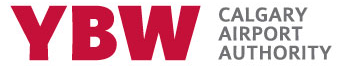 SPRINGBANK AIRPORT COMMUNITY NOISE CONSULTATIVE COMMITTEE May 30, 2017
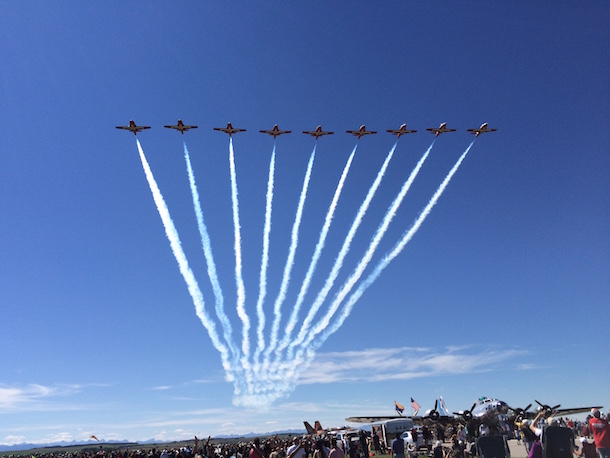 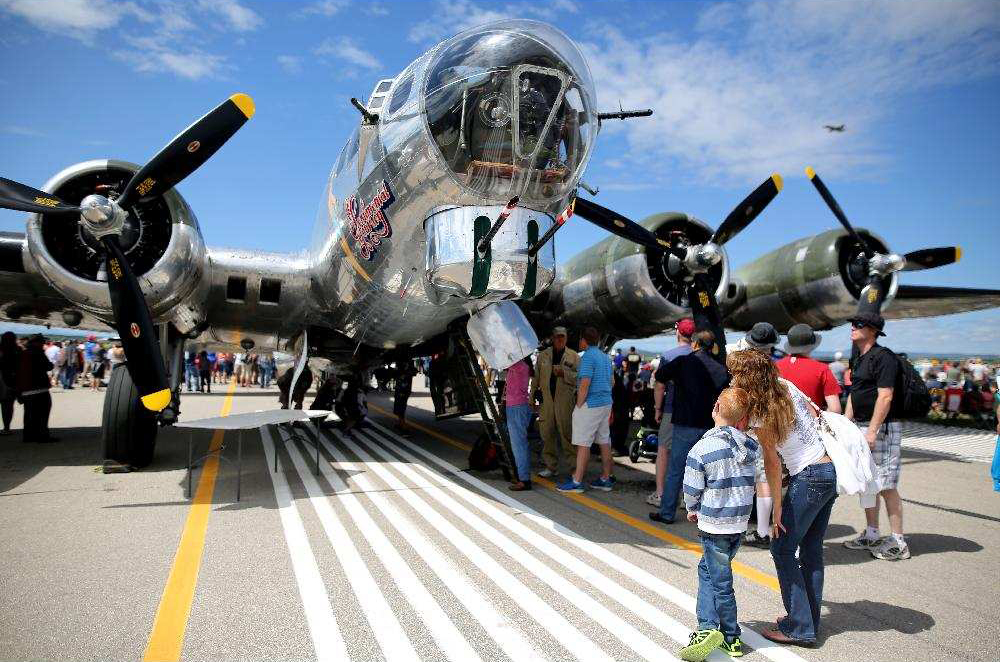 Welcome & Introductions
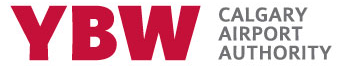 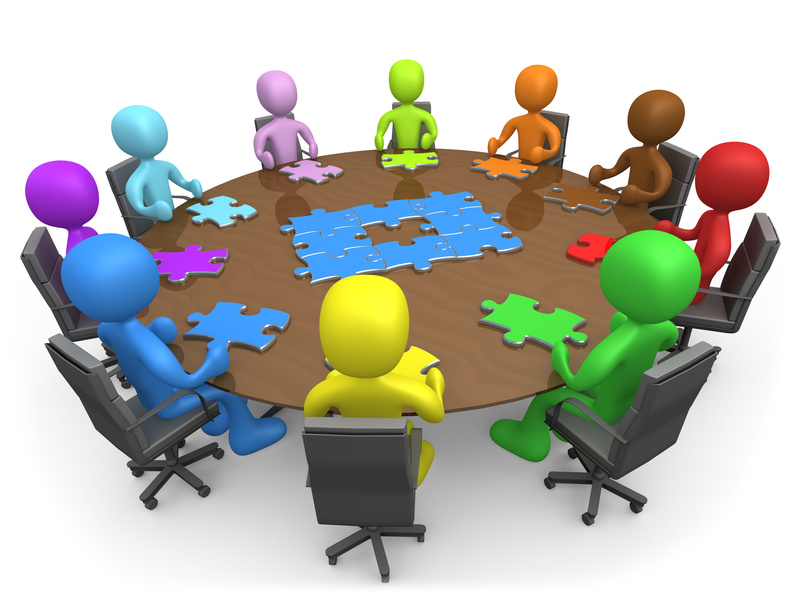 Agenda
Airport statistics and metrics
Committee Terms of Reference
Wings Over Springbank Airshow 2017
Harmony Representative on Committee
Fixed bi-annual meeting dates
New Business
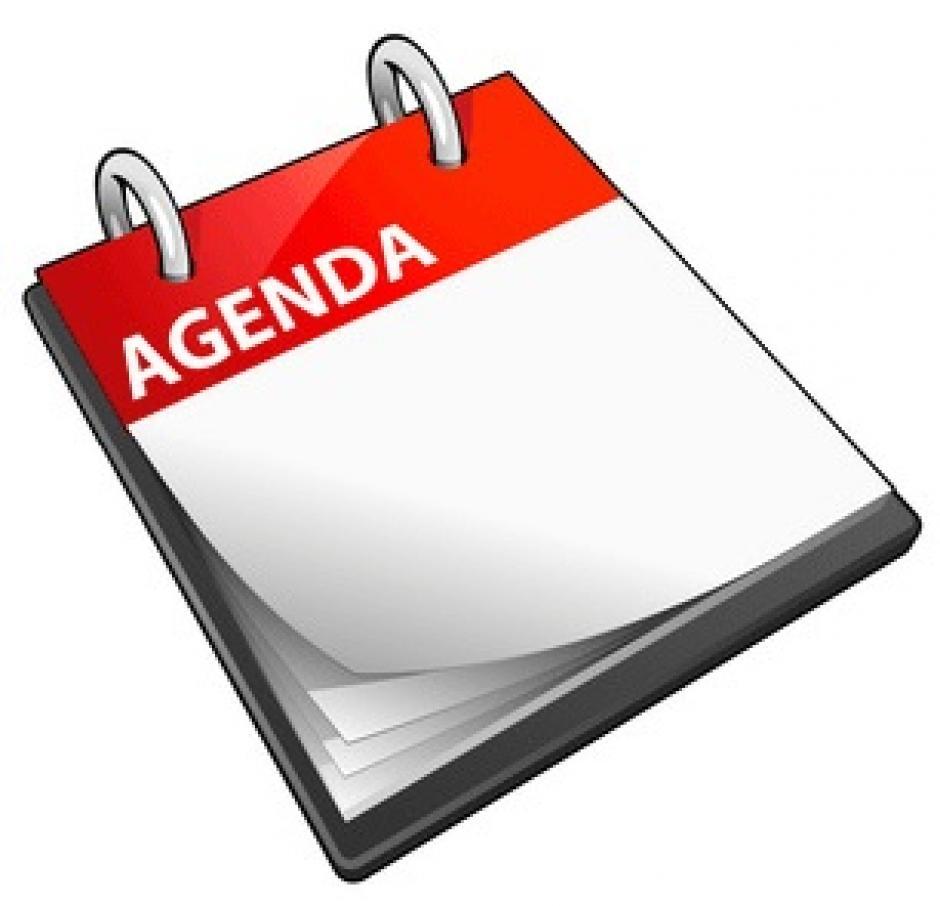 Operational Information
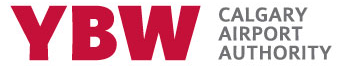 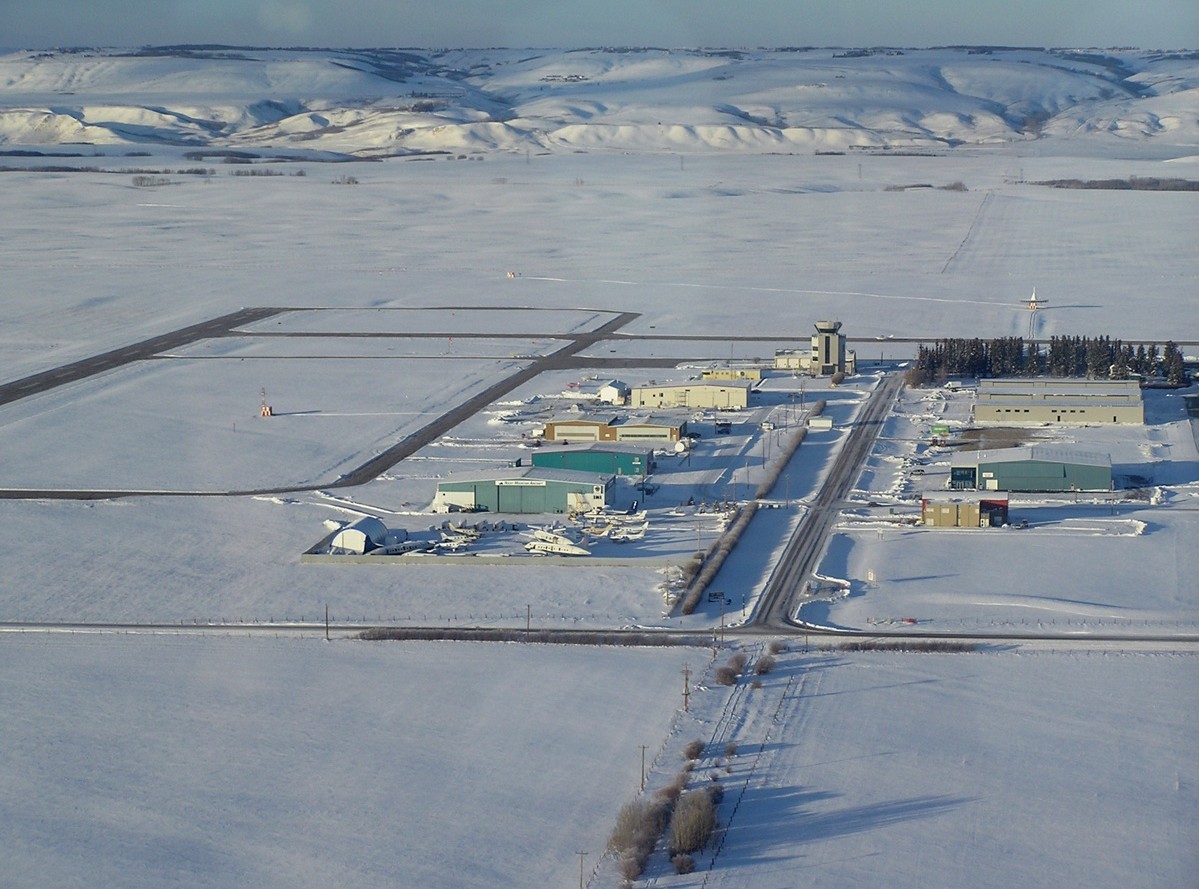 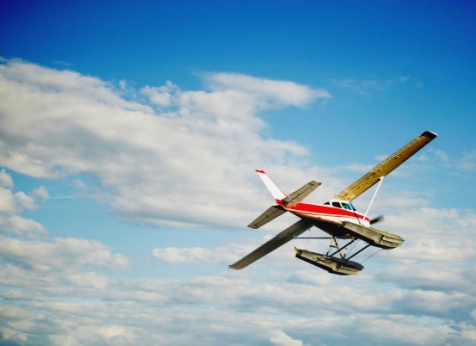 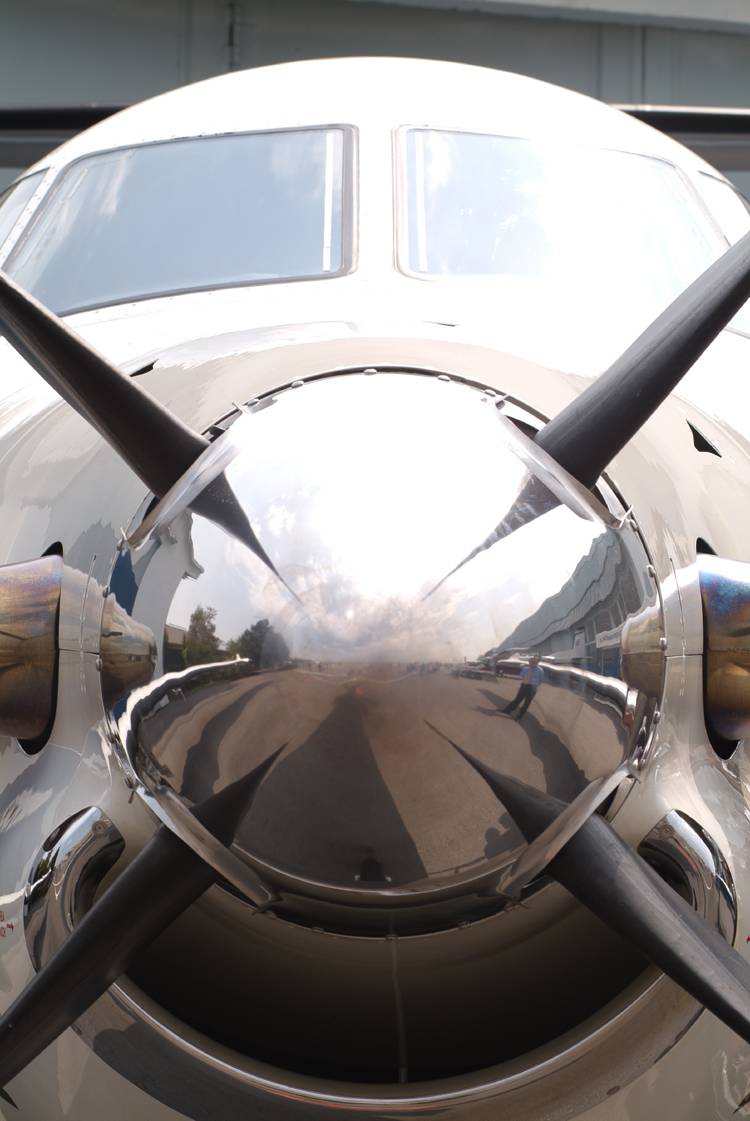 Annual Aircraft Movements
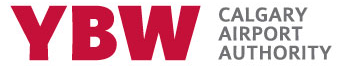 Monthly Aircraft Movements
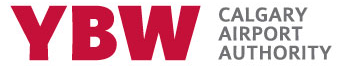 Monthly Aircraft Movements slide indicates where peak months are, and in the case of YBW can be directly attributed to weather. What can be seen for 2016 is that generally the trend is an increase in total movements.
Jet Night Traffic
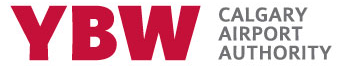 Noise Concern Information
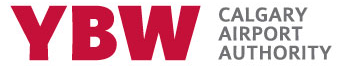 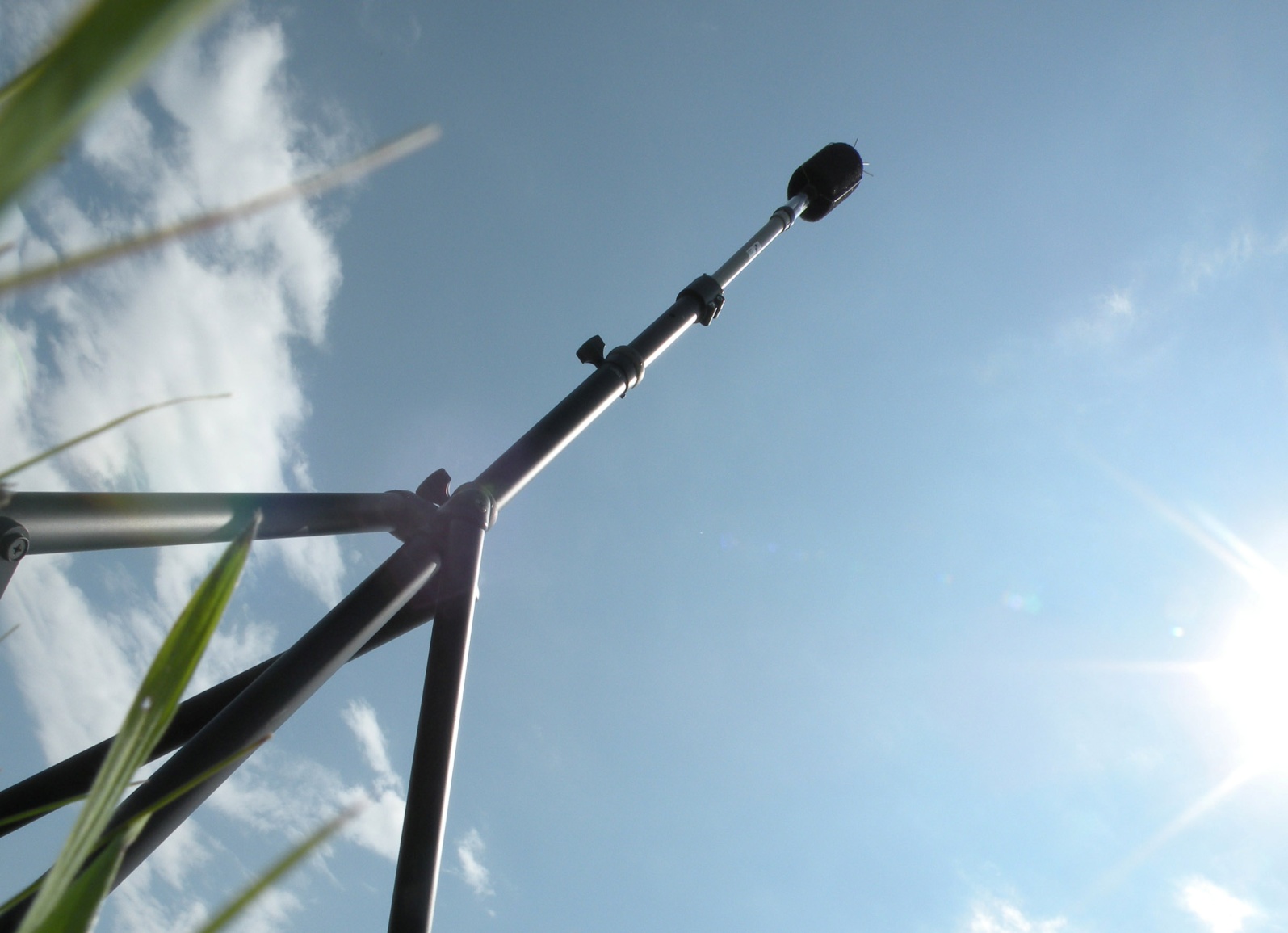 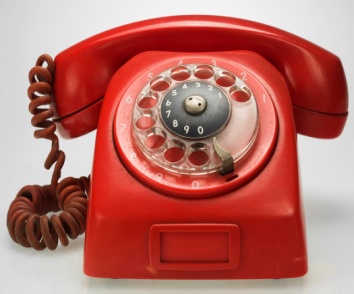 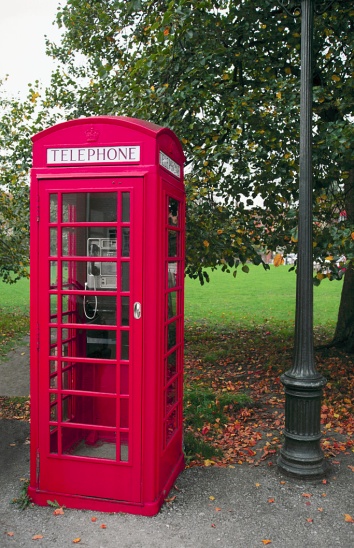 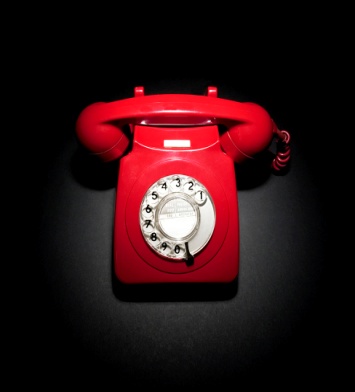 Runway Usage
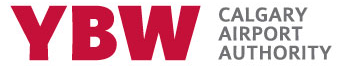 Monthly Noise Concerns
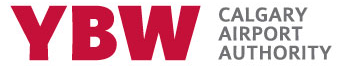 Day & Night Concerns
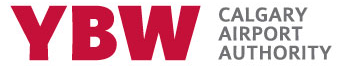 Hourly Noise Concerns
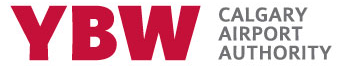 Concerns by Operation
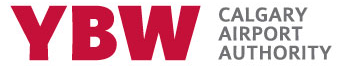 Noise Monitoring
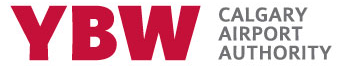 Measured noise from Jet aircraft
The max noise level from a jet is below (or just above in one instance) the average max noise level from all aircraft that day.
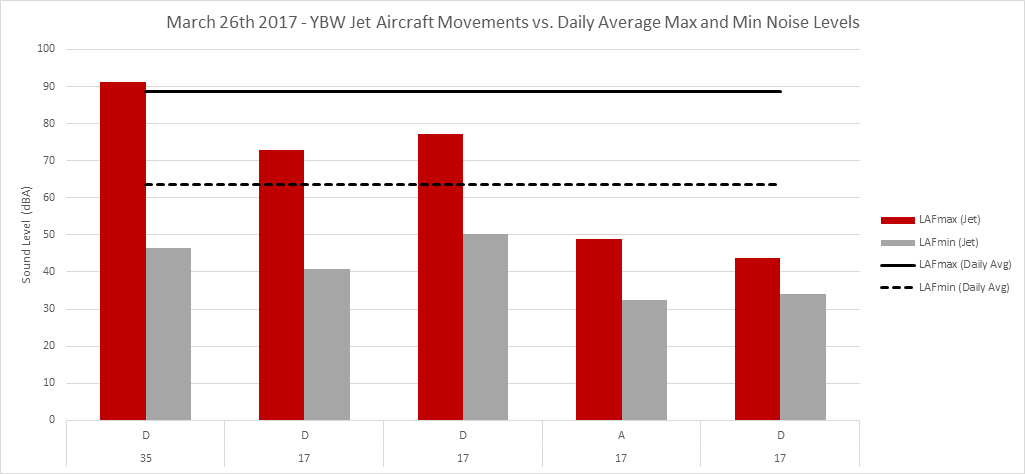 Committee Terms of Reference
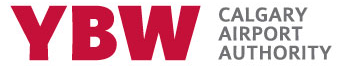 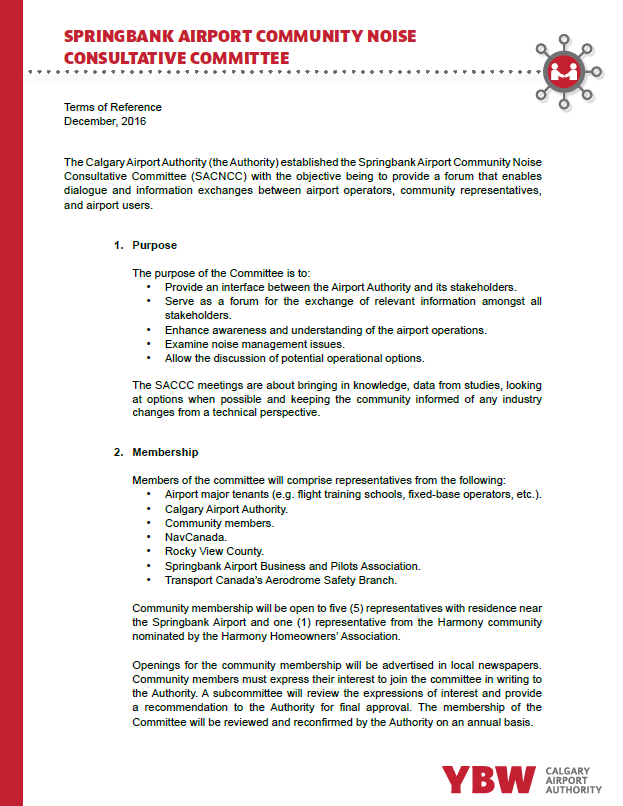 Purpose
Membership
5 Springbank residents
1 Harmony resident
Regular meeting schedule
May
November
Wings Over Springbank
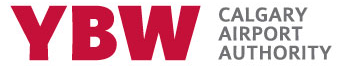 Event to take place July 29 and 30 from 10 am to 6 pm
Practice day July 28
Harmony Representative
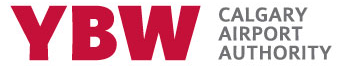 Representatives nominated by the Harmony Homeowners’ Association;
YBW to review expressions of interest and make decision;
Representative to join for the November 2017 SACNCC meeting.
Bi-annual Meetings
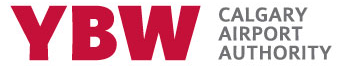 Next meeting: third week of November

2018 meeting schedule to be approved at next SACNCC meeting
Questions??
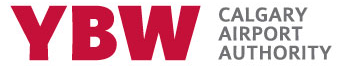 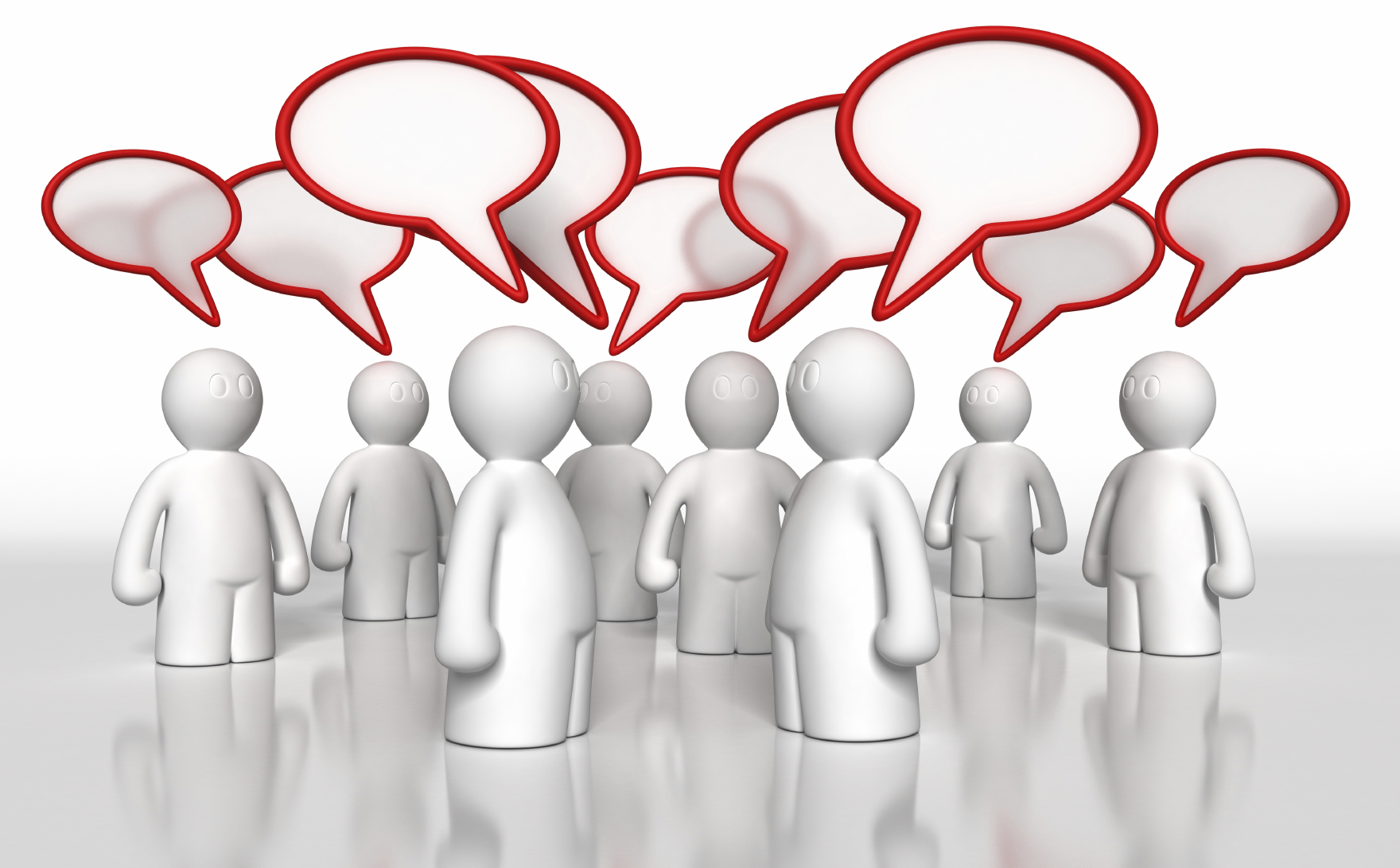 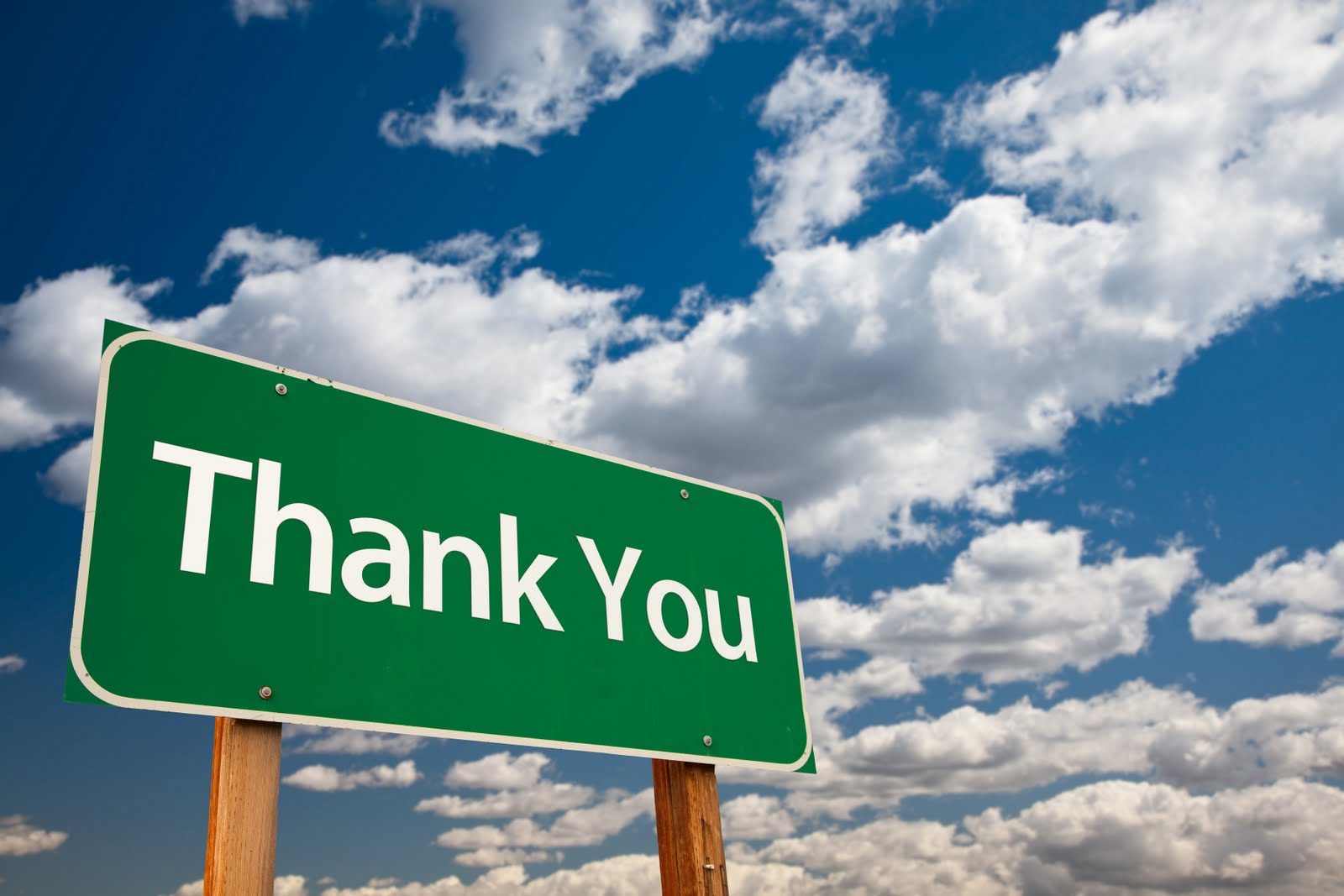 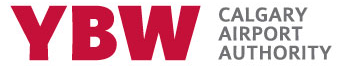